Түркістан облысы, 
Келес ауданы
№27 Н.Тілендиев атындағы жалпы орта мектебінің  бастауыш сынып мұғалімі
Абдурахманова Захира  Жанедиловна
Сыныбы: 2
Пәні: Әдебиеттік оқу
Сабақтың тақырыбы: 
Жыл мезгілдері.(ертегі)
2.2.7.1 – мұғалімнің көмегімен шығармадағы көркемдегіш құралдарын табу;
2.2.9.1 – сұраққа жауапты анықтамалық құралдардан табу;
Оқу мақсаты:
Барлық оқушылар:мәтінді түсініп оқиды;
Көптеген оқушылар:жыл мезгілдерінің сипаттарына сай көркем сөздерді қолдана алады;
Кейбір оқушылар:өз ойын толық жеткізеді,көркем сөздерді пайдаланып ертегі құрастырады.
Сабақтың мақсаттары:
Мұғалімнің көмегімен шығармадағы көркемдегіш құралдарын таба біледі;
Сұраққа жауапты анықтамалық құралдардан табады;.
Бағалау критерийі:
.
Белсенді оқу
Үй тапсырмасын сұрау: 
“Сұрақ-жауап” әдісі арқылы өткен сабаққа шолу
Кері байланыс:
Мақсатым: Оқушылардың сабақтан алған әсерлерін, ұтымды және сәтсіз тұстарын білу.
Ұйымдастыру 
Психологиялық ахуал қалыптастыру.
Сыныпты топқа бөлу. «Санамақ» әдісі
«Адасып кеткен сөйлемдер» ойыны
Мақсатым: “Адасып кеткен сөйлемдер” әдісін қолдану арқылы,тақырып бойынша негізгі идеяларды жинақтап, саралау, ойлау,салыстыру, есте сақтау қабілеттерін дамытамын.
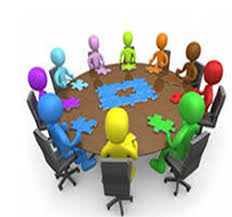 «Адасқан әріптер» ойыны 
Мақсатым: Оқушылардың бірлескен жұмысын ұйымдастыру және оқылым,айтылым, жазылым, тыңдалым дағдыларын қалыптастыру.
«Семантикалық карта»
Мақсатым: Балаларды бәсекелестік арқылы жетістікке жеткізу мақсатында алдым.Тапсырма орындалған соң, топтар бірін-бірі бағалайды.
Қалыптастырушы бағалау-  оқудағы қажеттіліктерді анықтап, сәйкесінше оқыту үдерісін  өзгерту мақсатында оқушының алға ілгерілеуі мен материалды игеруін  жиі, интербелсенді бағалау.
Бағалау
критерийі
Тапсырмалар
Дескриптор
Мұғалімнің көмегімен шығармадағы көркемдегіш құралдарын таба біледі;
Сұраққа жауапты анықтамалық құралдардан табады;.
Жыл мезгілдерінің ай аттарын анықтайды;
Әр мезгілдің ерекшелігін талдайды;
«Адасқан әріптер» ойыны 
Мақсатым:Оқушылардың бірлескен жұмысын ұйымдастыру және оқылым,айтылым, жазылым, тыңдалым дағдыларын қалыптастыру
Қалыптастырушы бағалау
Тапсырмалар
Бағалау критерийлері
Дескриптор
Жыл мезгілдерінідегі ауа-райын анықтайды;
Жыл мезгілдерінідегі  адамдардың іс-әрекеттерін анықтайды
Топтар бір-бірімен алмасып, берілген  жауаптарды  бағалайды.
Сұраққа жауапты анықтамалық құралдардан табады;
«Семантикалық карта»

Мақсатым: Балаларды бәсекелестік арқылы жетістікке жеткізу мақсатында алдым.Тапсырма орындалған соң, топтар бірін-бірі бағалайды.
Саралау
Мақсатым:
Жаңа сабақ бойынша, білім деңгейі әртүрлі оқушыларға  деңгейлік тапсырмалар арқылы белсенділігін арттыру
Мен қабілеті жоғары оқушыға тапсырманы күрделі етіп беру үшін жыл мезгілдеріне байланысты бір шумақ өлең құрастыруды тапсырдым.
Қабылдауы баяу оқушыға  қолдау көрсету мақсатында саралаудың қолдау көрсету тәсіліне сүйеніп, оқушыларға жыл мезгілдері туралы суреттер салуды тапсырамын.
« Біздің қоғамда адал еңбекті терең біліммен ұштастырған да ғана табысқа жете алатынын қаперден шығармаған абзал».

Н.Ә.Назарбаев